6. mateřská škola Plzeň, Republikánská 25, příspěvková organizace
the story in the grass				spider web trampoline
We observed a wild nature
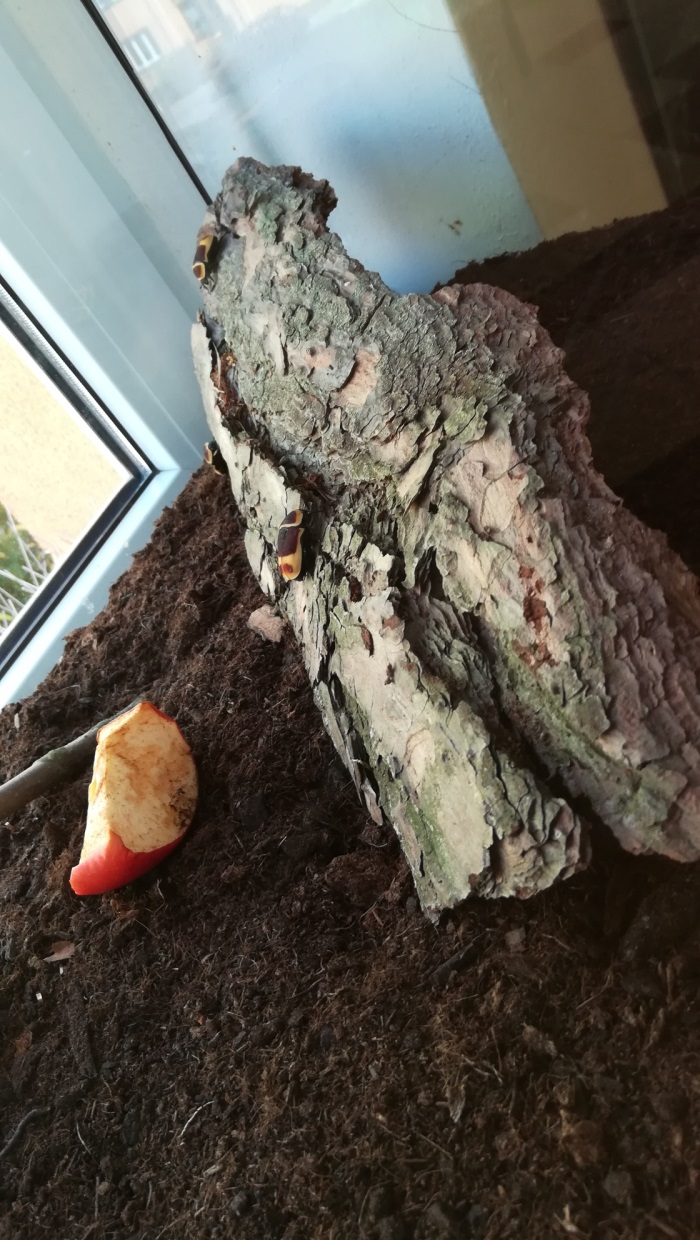 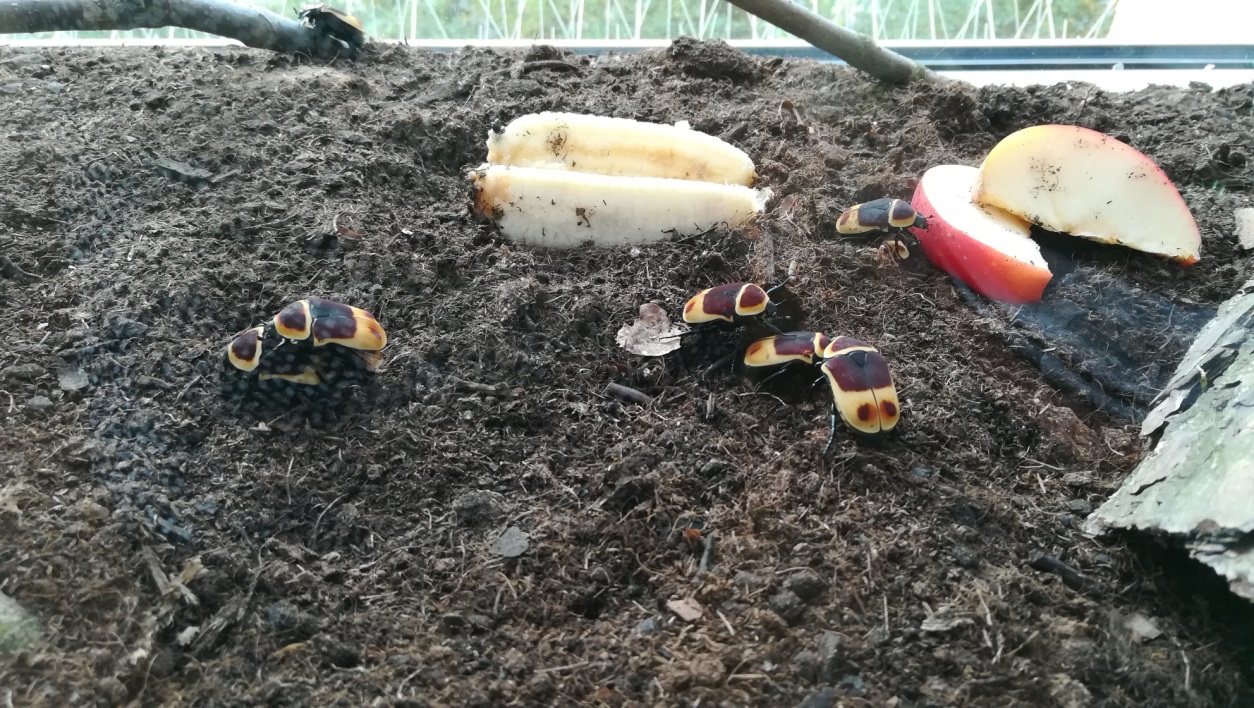 We watched a nature and create the story
We painted grass-blades, cut, sticked and add next grass-blades from pieces of green paper…
… and at the end we joined wool-cords to catch-up the small animals
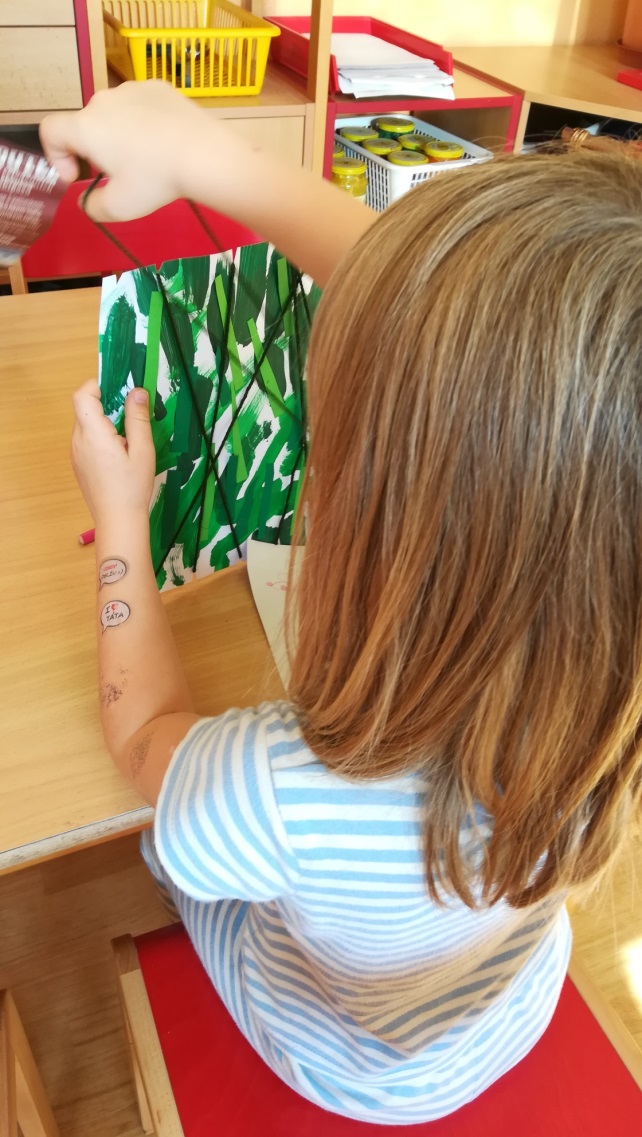 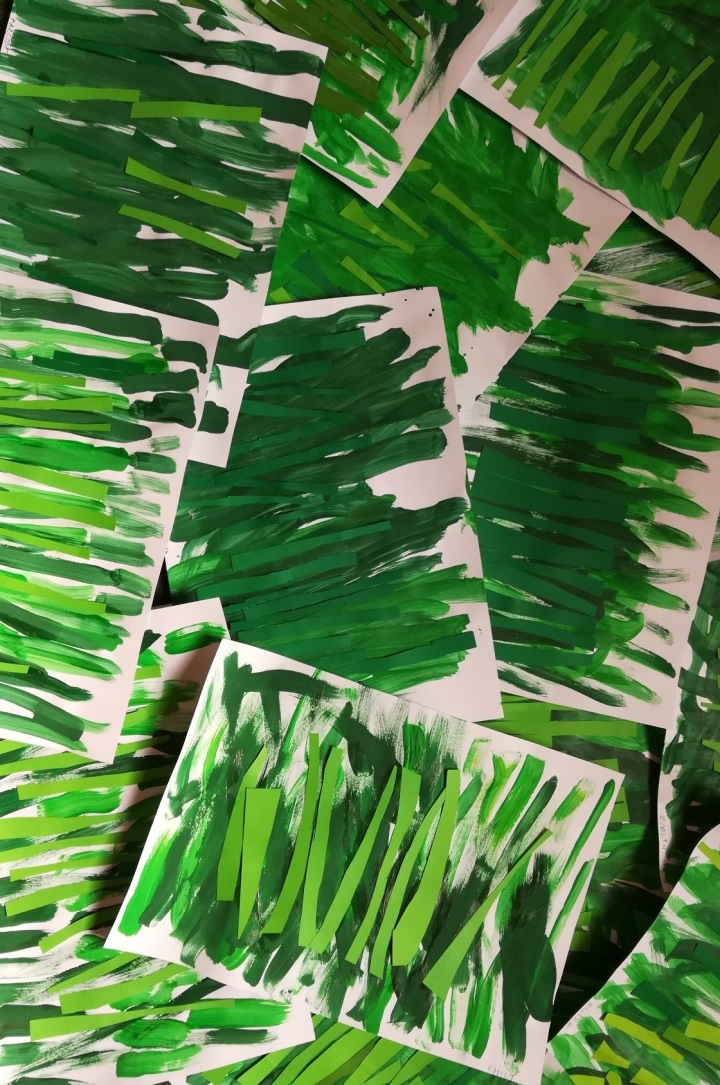 We made common small animals
From color strips of paper we cut parts of animal bodies and stick eyes and drew details and joined legs from chenille wires. Finally we fasten them by clothes-pins to the grass-blades.
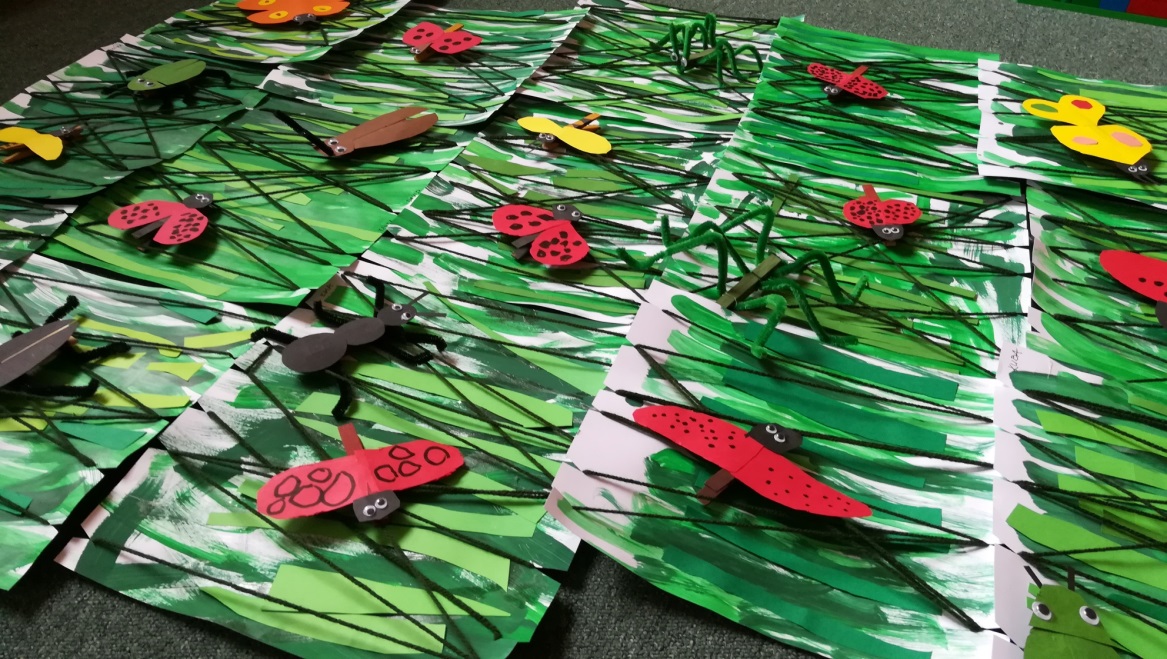 We made a meadow with a various small animals
During our work we noticed a spider…                                                        ..and started to talk about
… and create
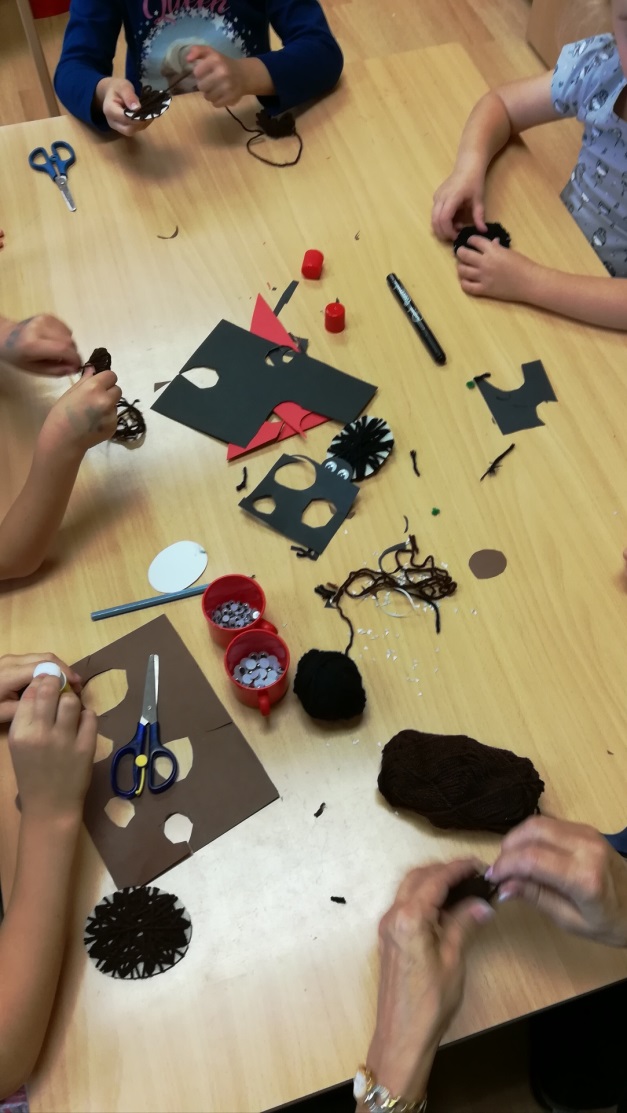 … and play
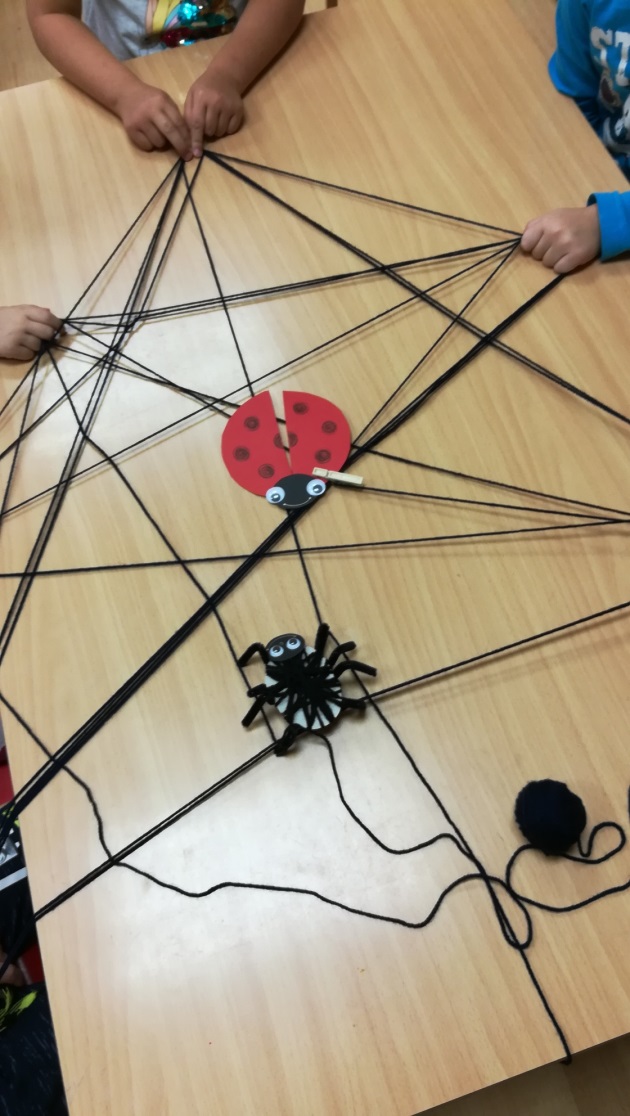 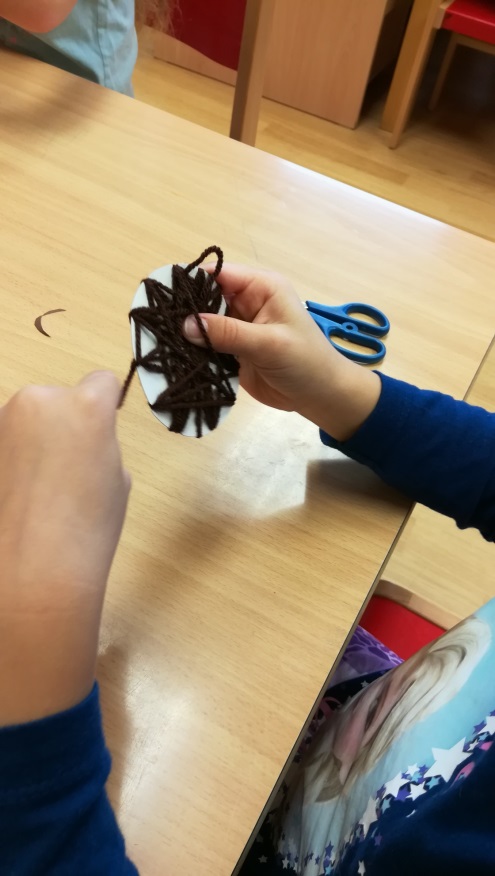 And thinking about an interesting story
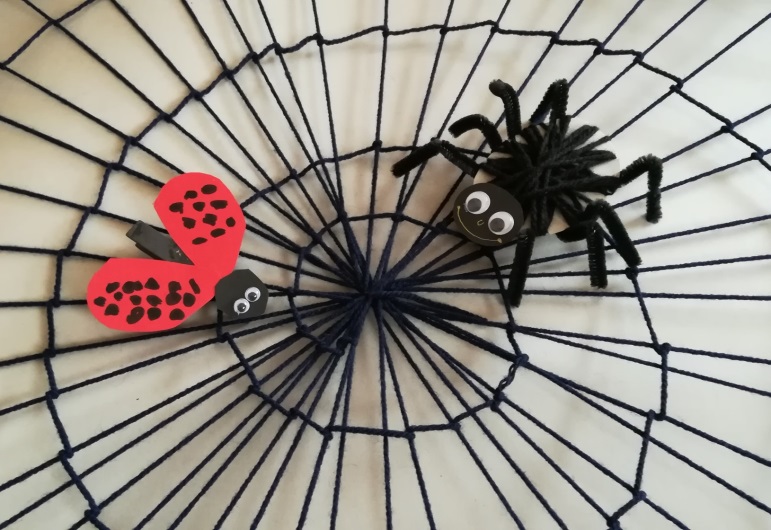 A spider web was at the beginning of our story…
… a vznikl tento příběh
… and started this story
Slovníček 							vocabulary
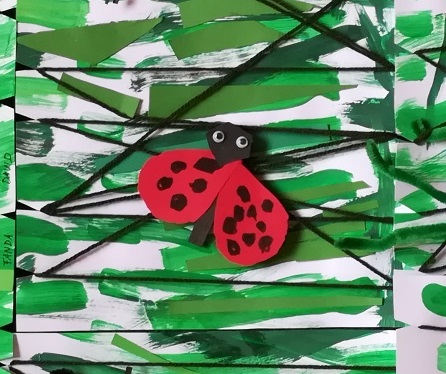 sluníčko		              tráva  		             beruška               sun 		              grass    		             ladybug
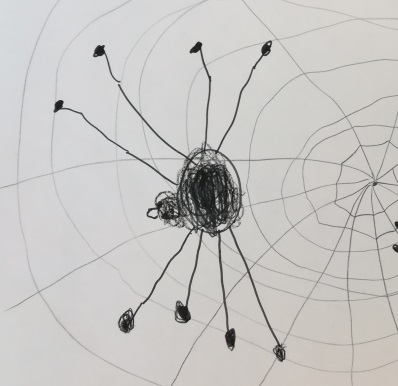 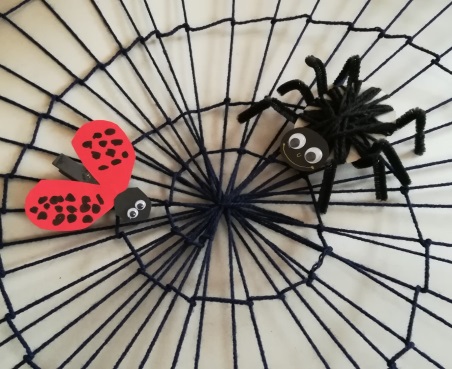 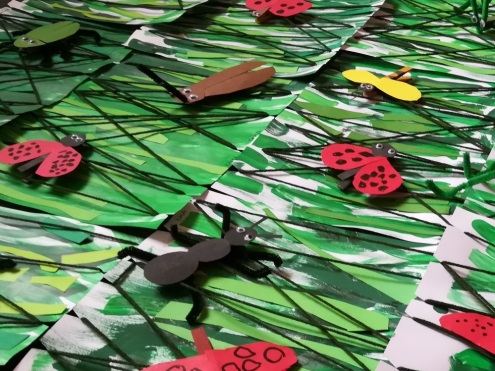 pavouk  		         pavučina		          brouci
        spider 		            spider web 		                bugs